WELCOME
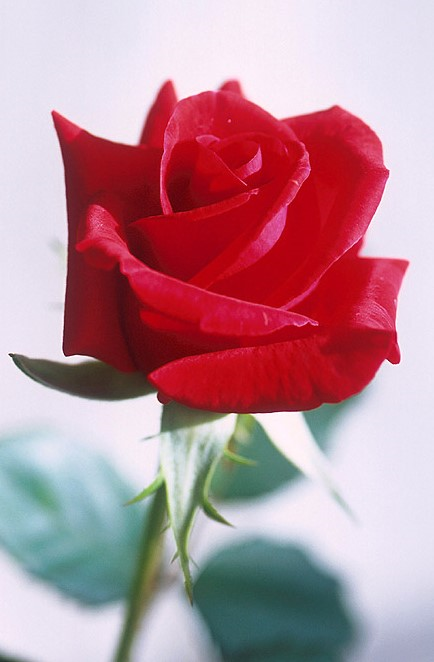 INTRODUCTION
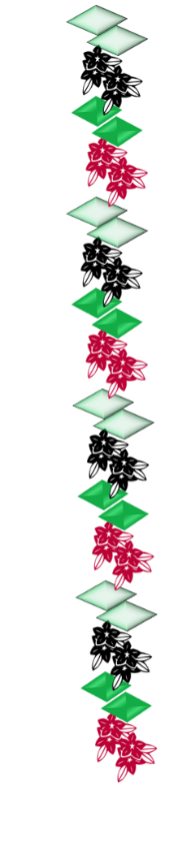 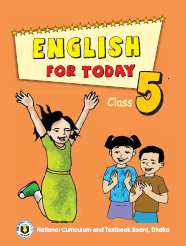 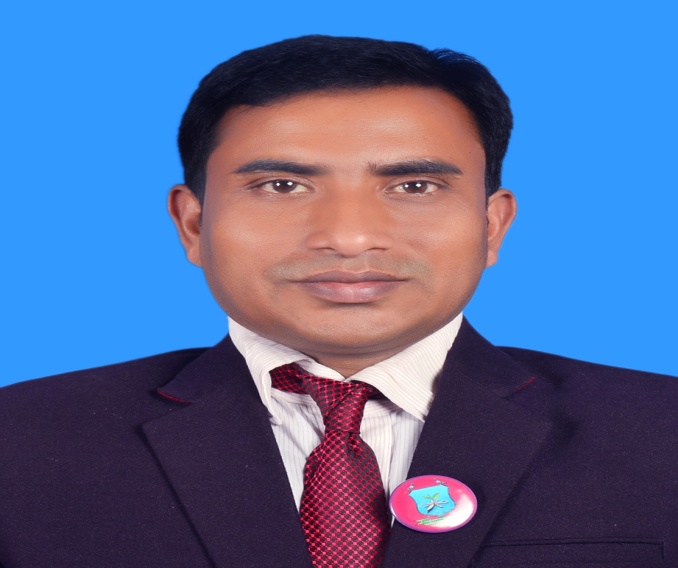 Suranjit Talukder 
       ( BA, B-Ed; MSS, M-Ed; C-in-Ed  )                                                      
            Assistant teacher                     
     Voishber  Govt. Primary School.   
     Sunamgonj  Sadar , Sunamgonj.
Class: Five
Subject: English
Unit:14 ,Lesson: Two   
Date:
Time:40 Minutes
CREATING EMOTION
Good morning , students.
Good  morning , teacher.
How are you?
Fine . And you?
I’m also fine. Do you want to enjoy sing a song?
Let’s sing a song …
Today’s topic is ……..
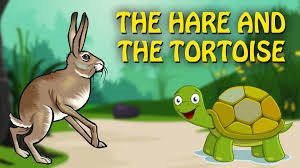 LEARNING OUTCOMES
Students will be able to………
enjoy and understand simple stories.
say words, phrases and sentences with proper sounds, stress and intonation.
To read silently with understanding simple sentences , paragraphs and other texts.
To make sentences using words and phrases.
Please think about the picture and discuss in pair
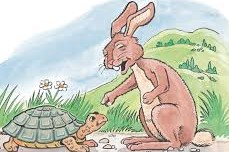 What do you see in the picture?
The hare is teasing the tortoise
Please think about the picture and discuss in pair
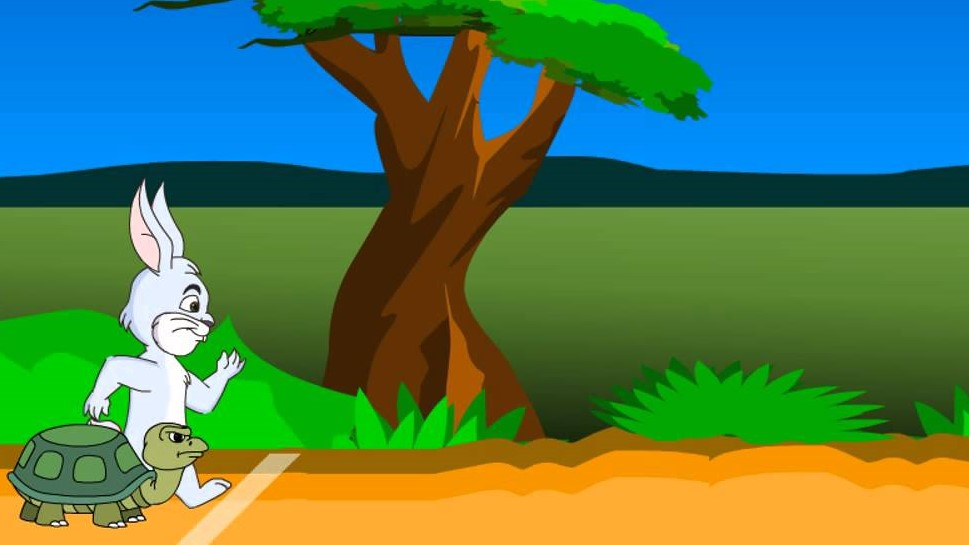 What do you see in the picture?
The Hare and the Tortoise are ready to start their race.
Please think about the picture and discuss in pair
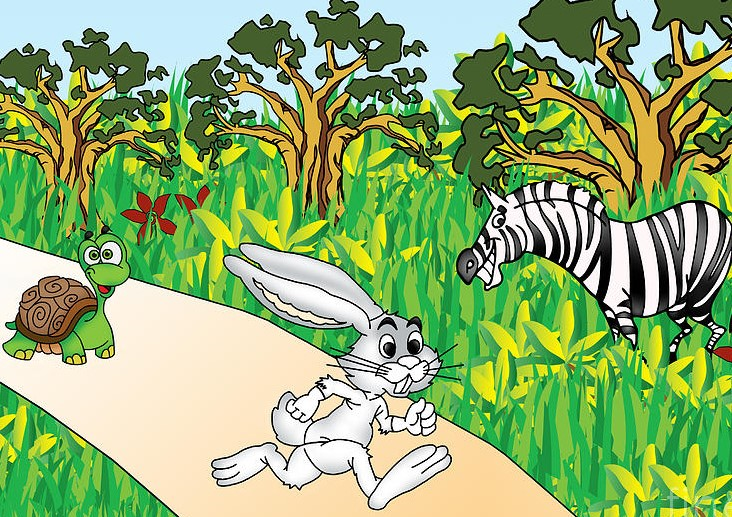 What do you see in the picture?
The race has been starting between the hare and 
the tortoise and others are enjoying .
Please think about the picture and discuss in pair
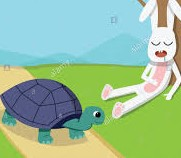 What do you see in the picture?
The Hare is sleeping and the Tortoise is running.
Please think about the picture and discuss in pair
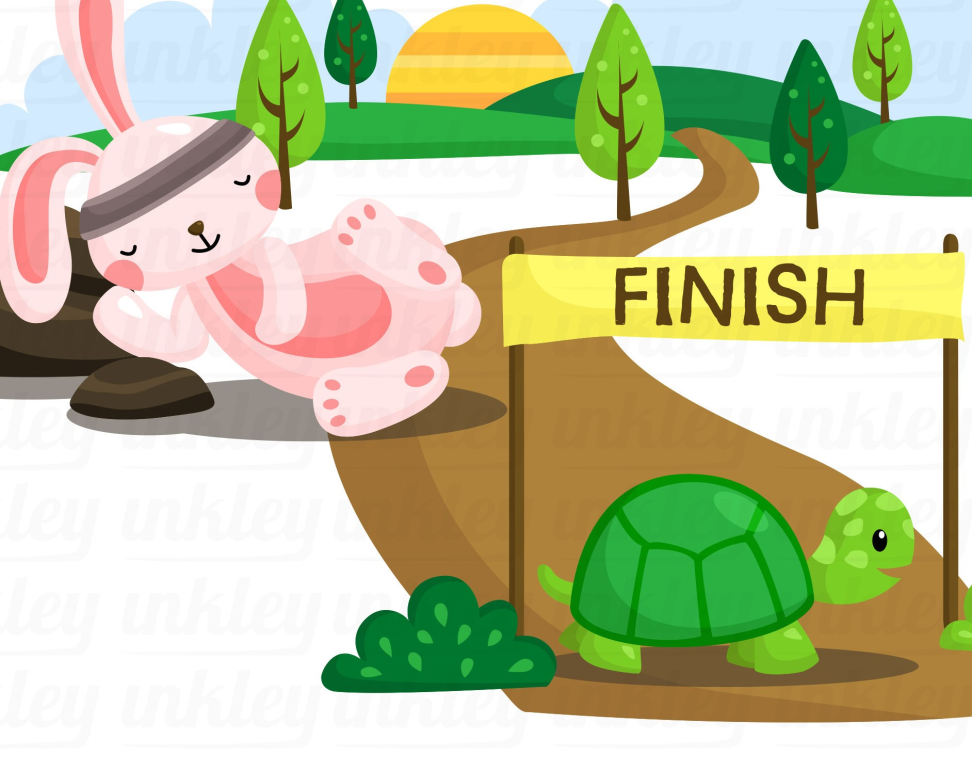 What do you see in the picture?
The Tortoise is already at the finish line but the hare is sleeping.
New Words Meanings
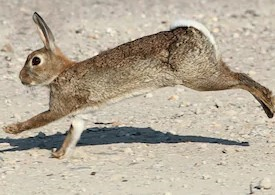 Hare : Rabbit
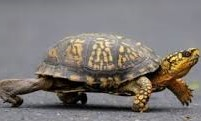 Tortoise : Turtle
New Words Meanings
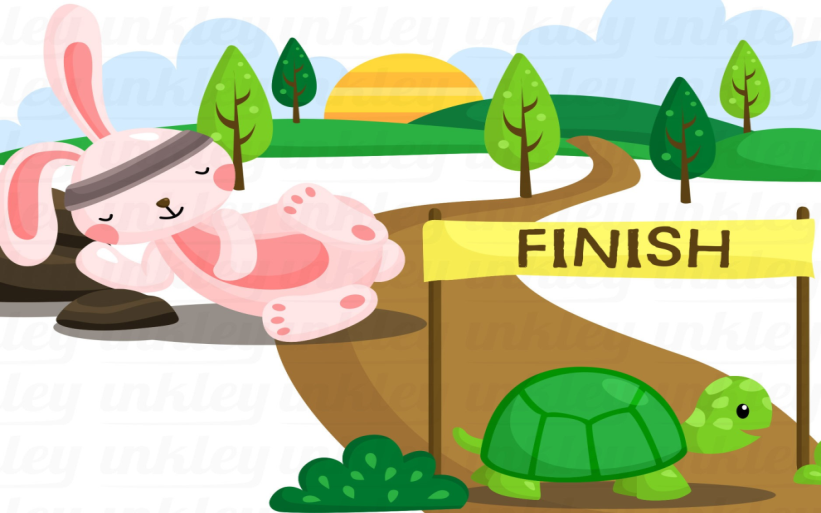 Finish : End
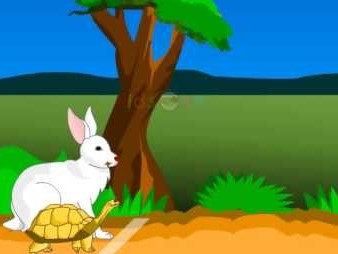 Began: Started
Listen to the text with me and put your finger under the line.
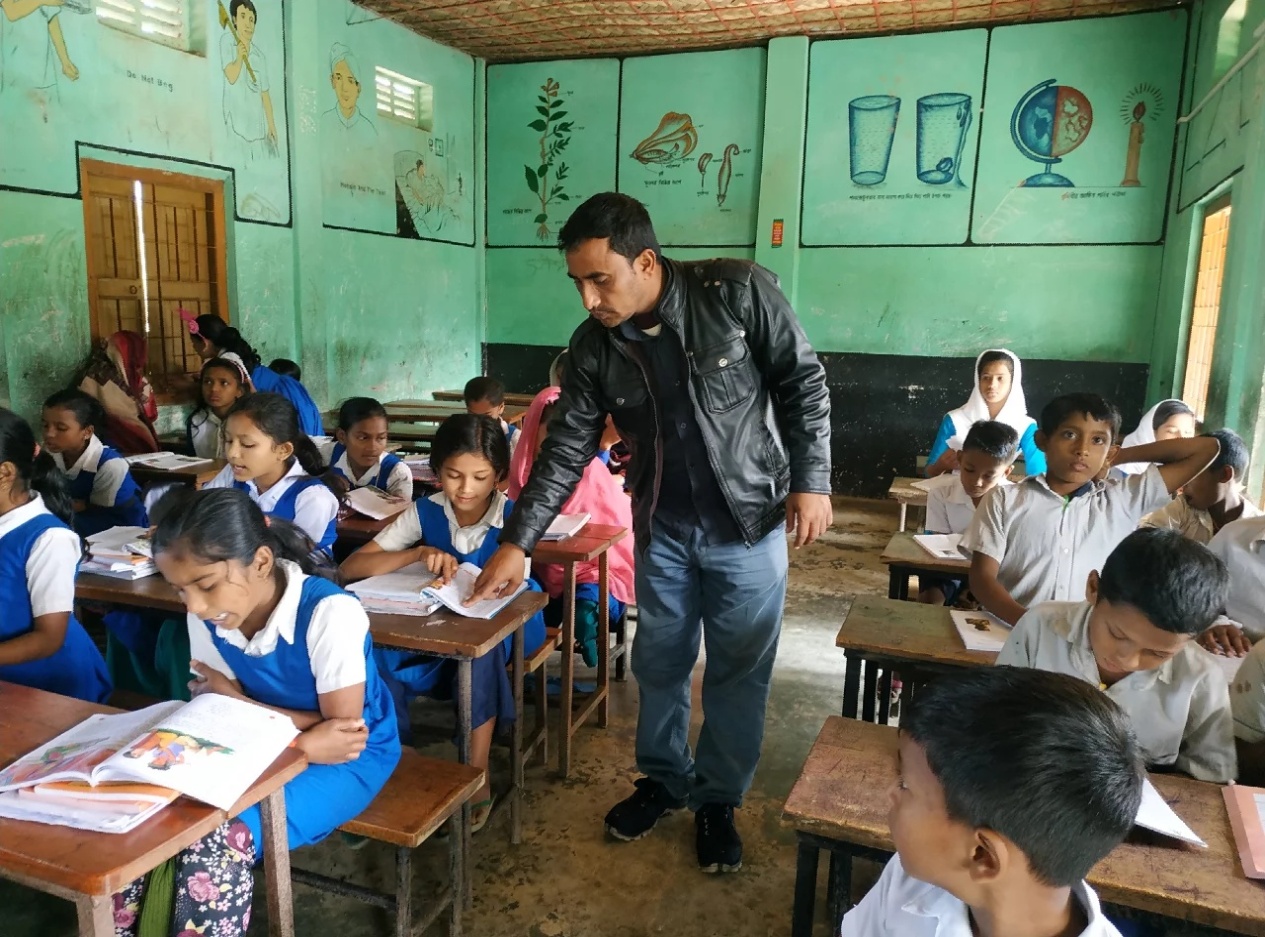 Now read loudly after me.
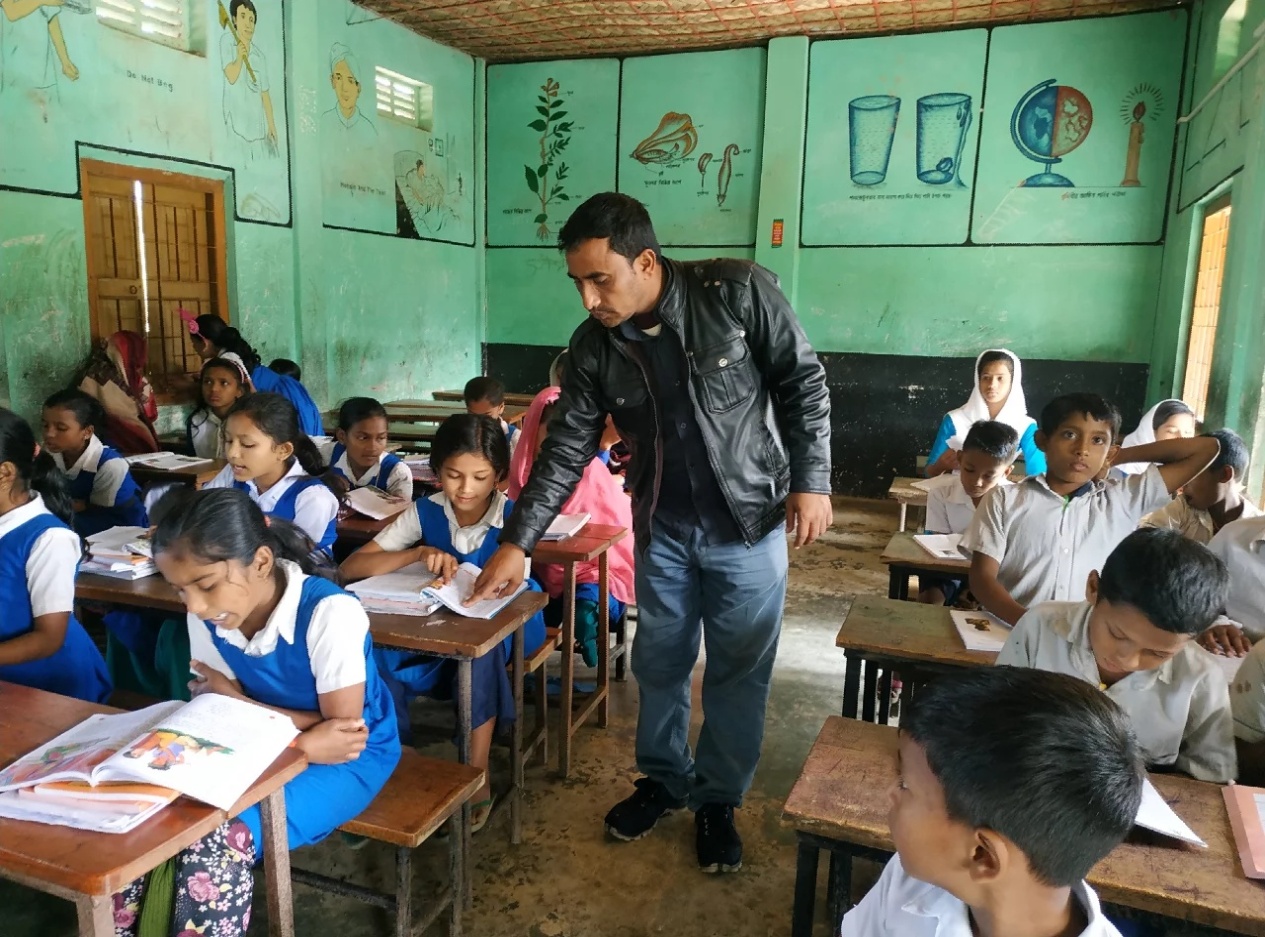 A student will be selected from every group to present their group work.
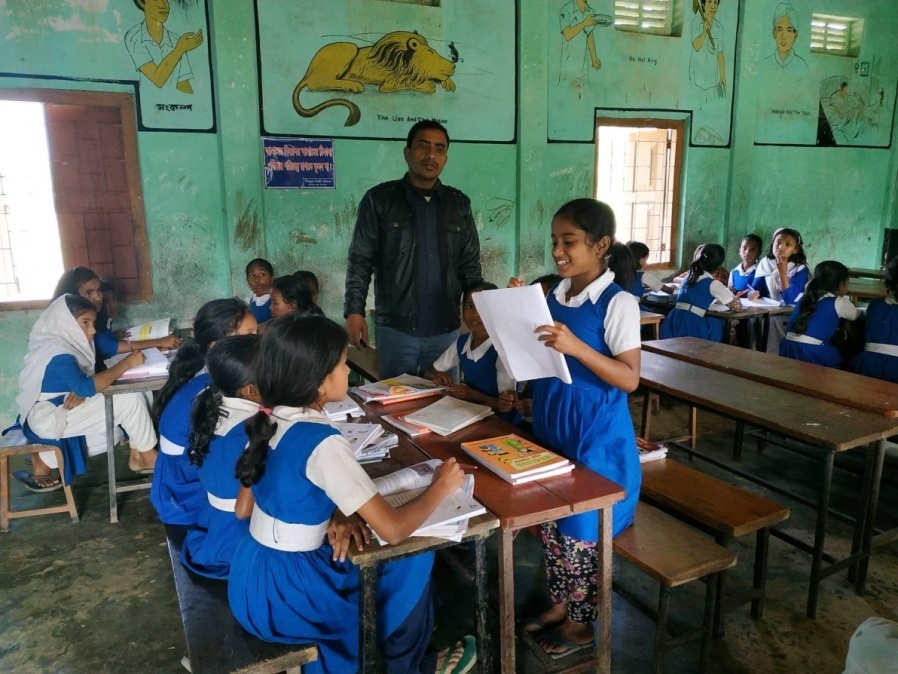 Pairwork.
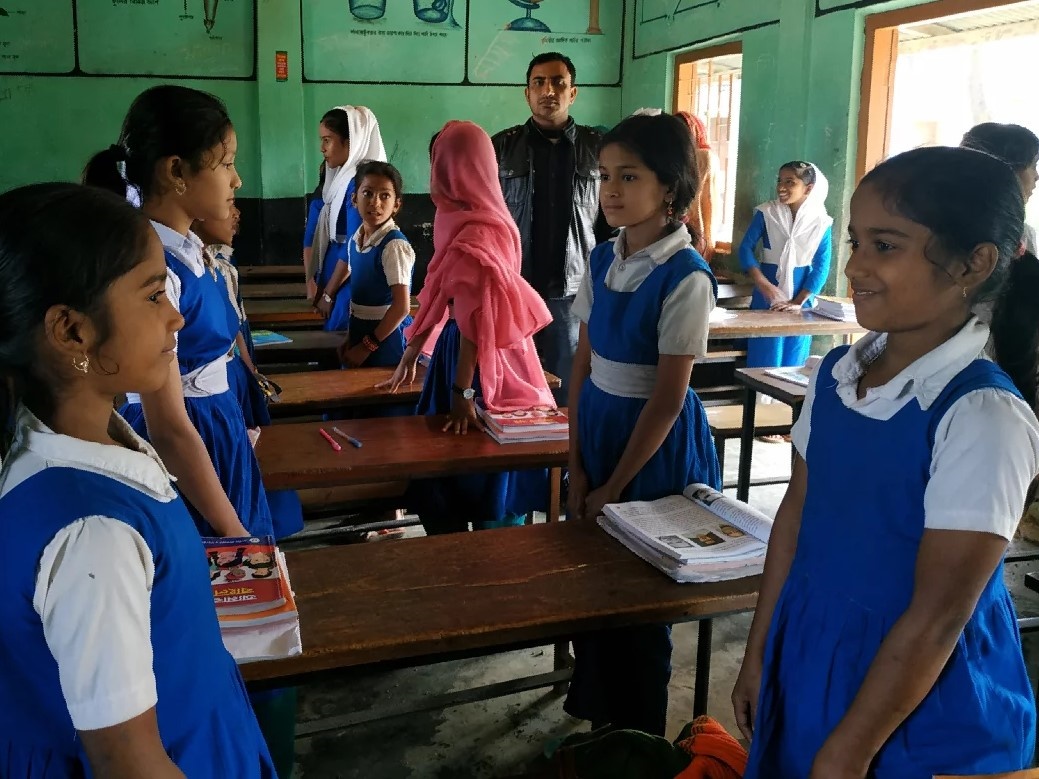 Indivisual work
Write the answer.

1.What did the hare say to himself?
2.How much time did the sleep?
3.When did the hare wake up?
4.What did the tortoise say to the hare at last?
5. Who won the race?
PAIR WORK
 True or False

1.The tortoise was the fastest animal in the forest.
2.The hare was the slowest animal in the forest.
3.The tortoise felt angry .
4.The hare took a nape.
5. The tortoise won the race.
Homework
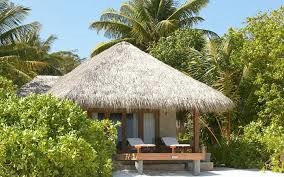 Write the meanings of the following words and then make sentences by using them.
Hare, Tortoise, Forest, Animal, Race, steadily, , smiled, won,.
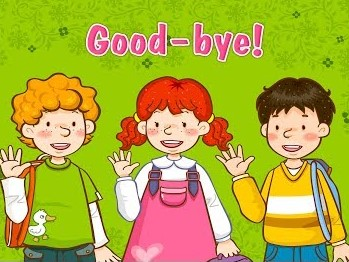